MATURA 2015 vs 2023
NAJWAŻNIEJSZE  ZMIANY
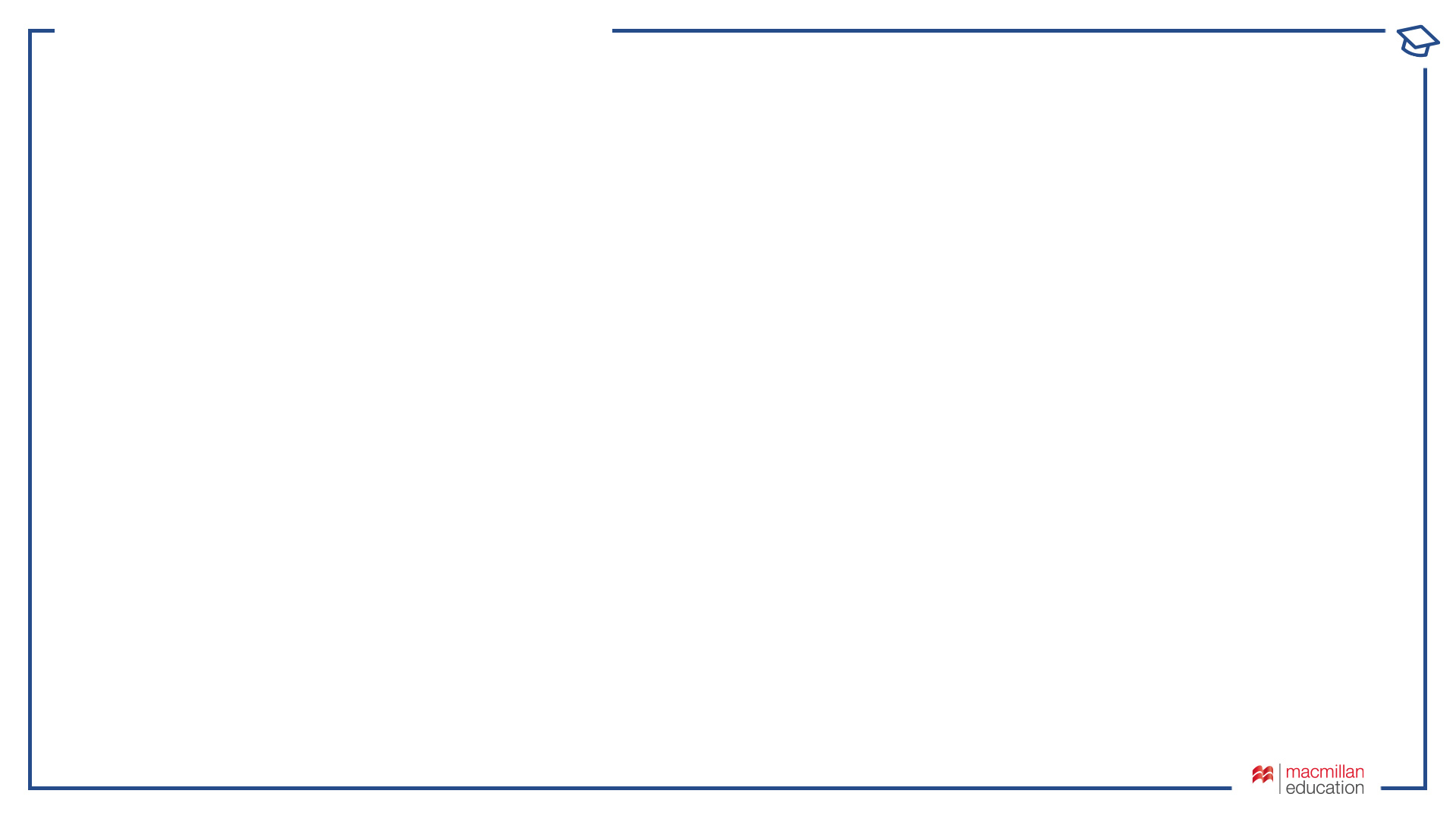 POZIOM TRUDNOŚCI WZRASTA !
* dotyczy umiejętności receptywnych: rozumienie ze słuchu i rozumienie tekstu pisanego
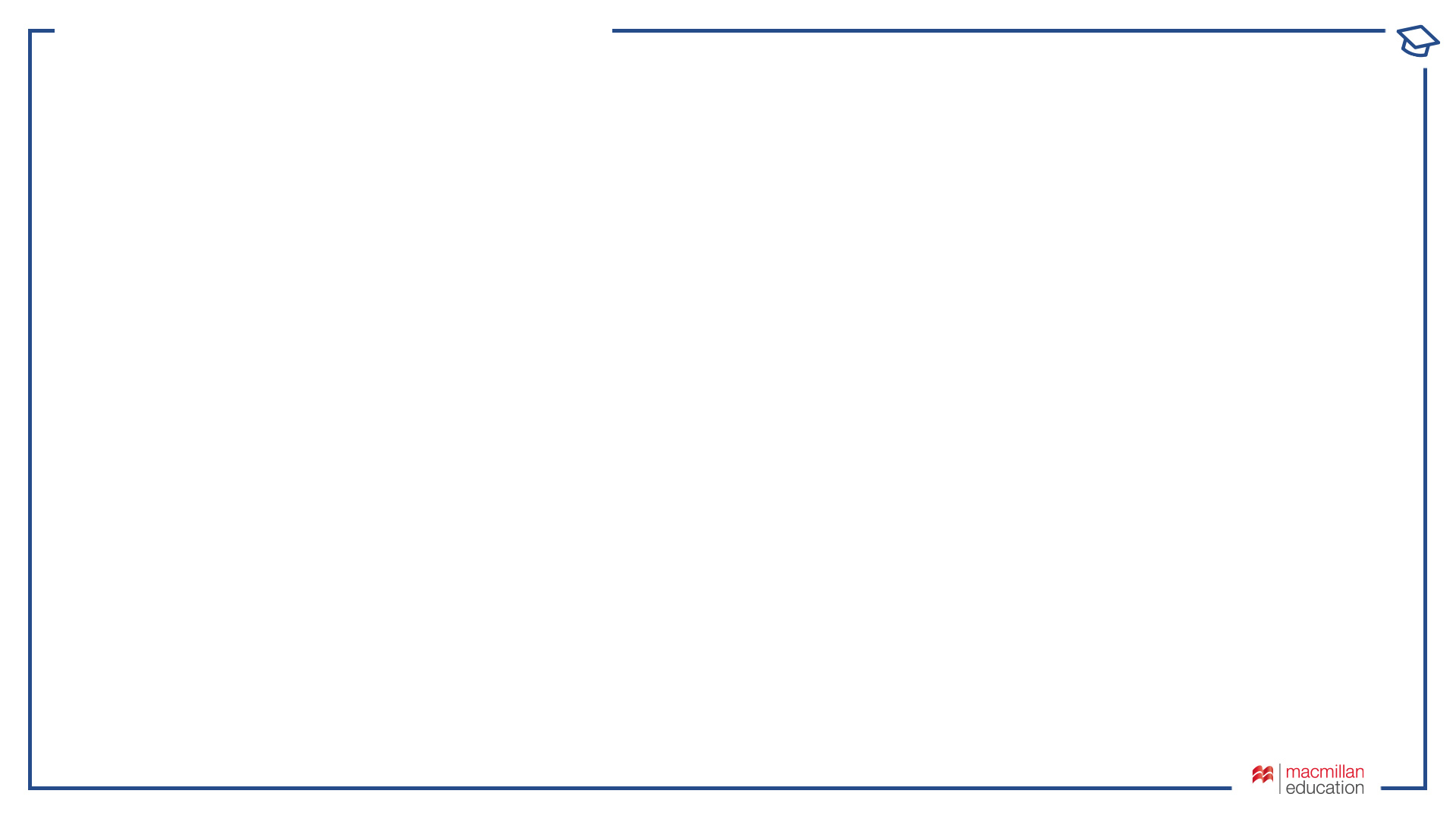 PODNIESIENIE OCZEKIWANEGO POZIOMU KOMPETENCJI – O ½ LUB 1 POZIOM W SKALI CEFR –  OZNACZA …
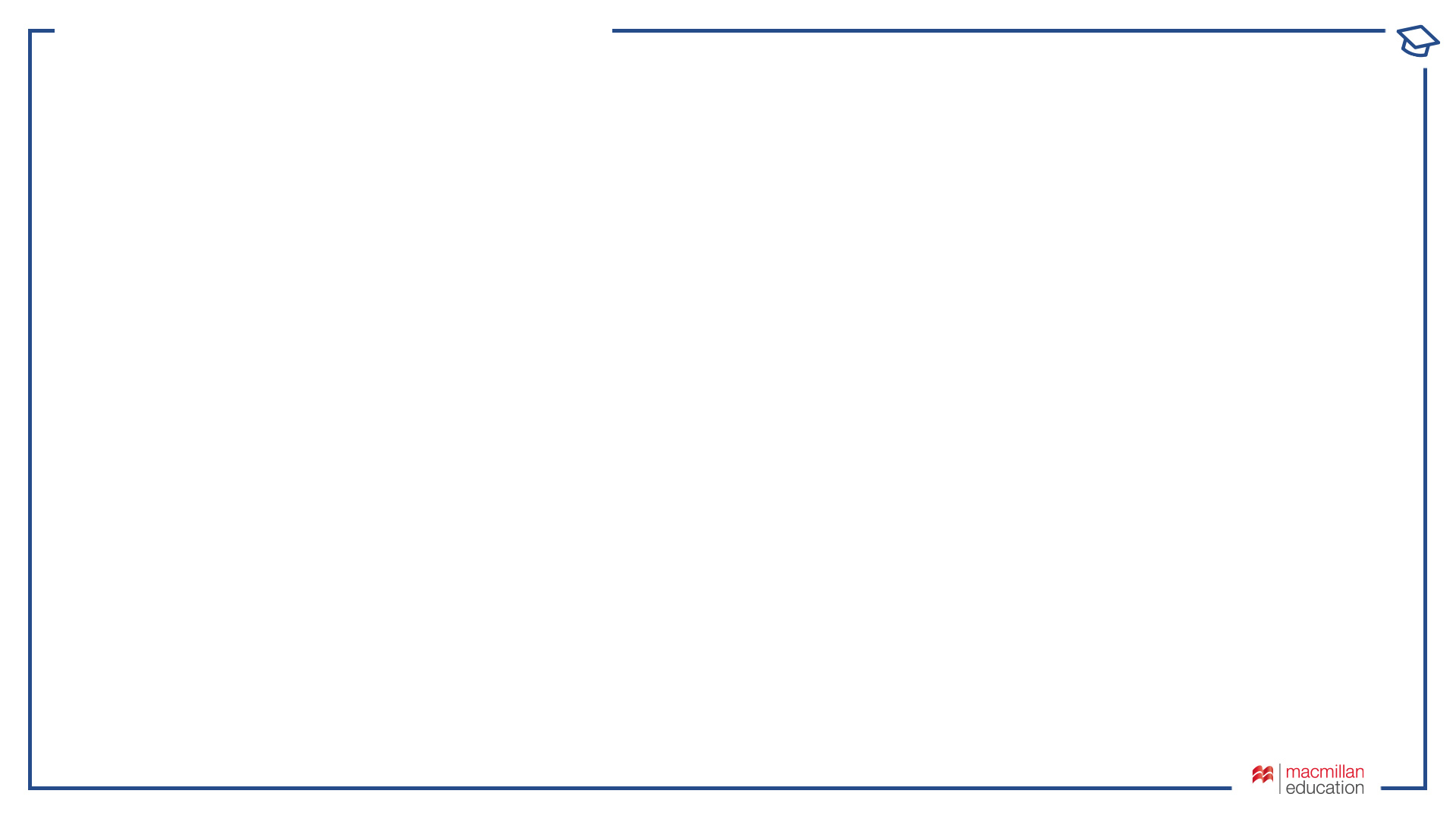 DŁUŻSZE TEKSTY …
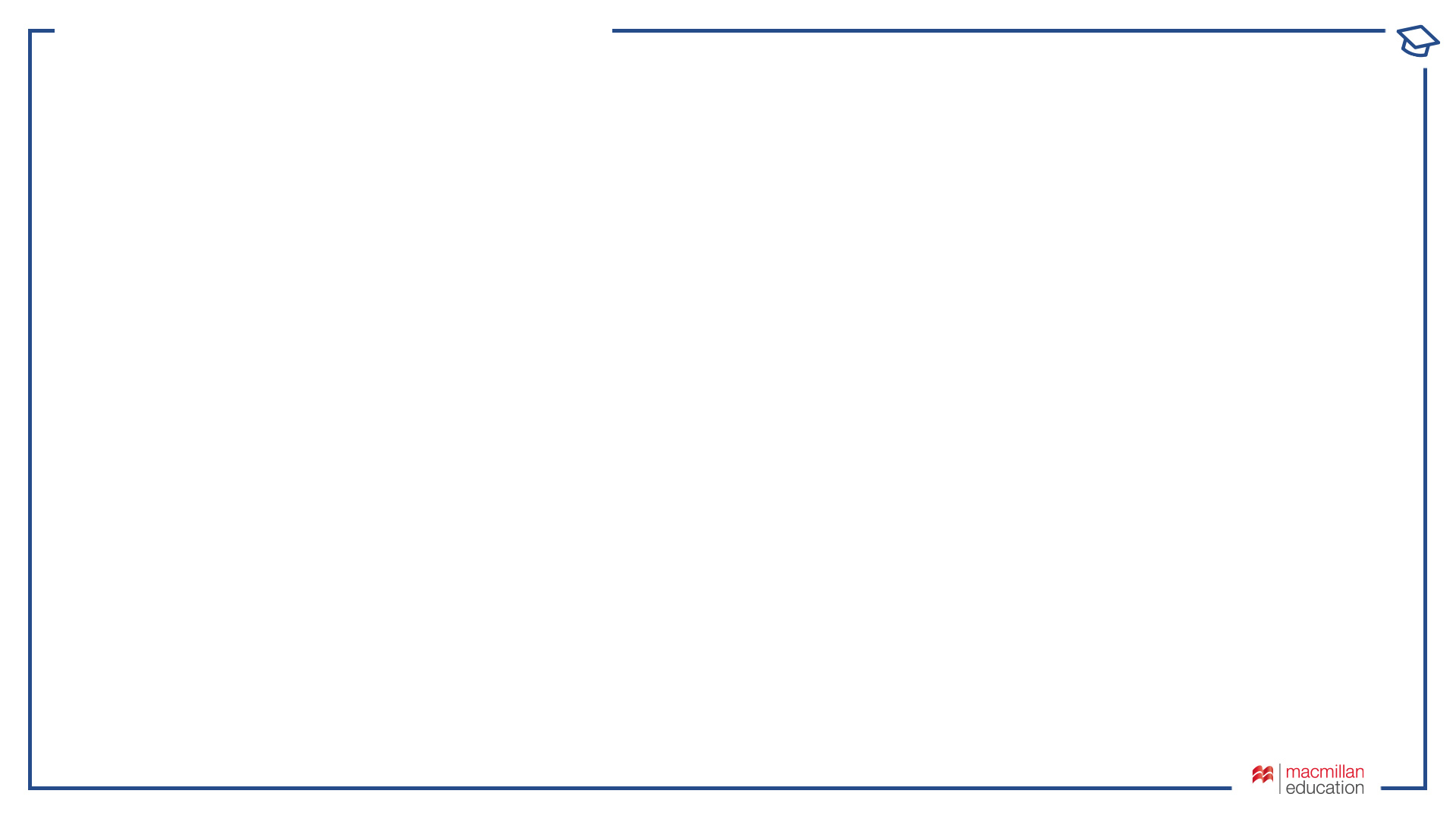 DŁUŻSZE TEKSTY …
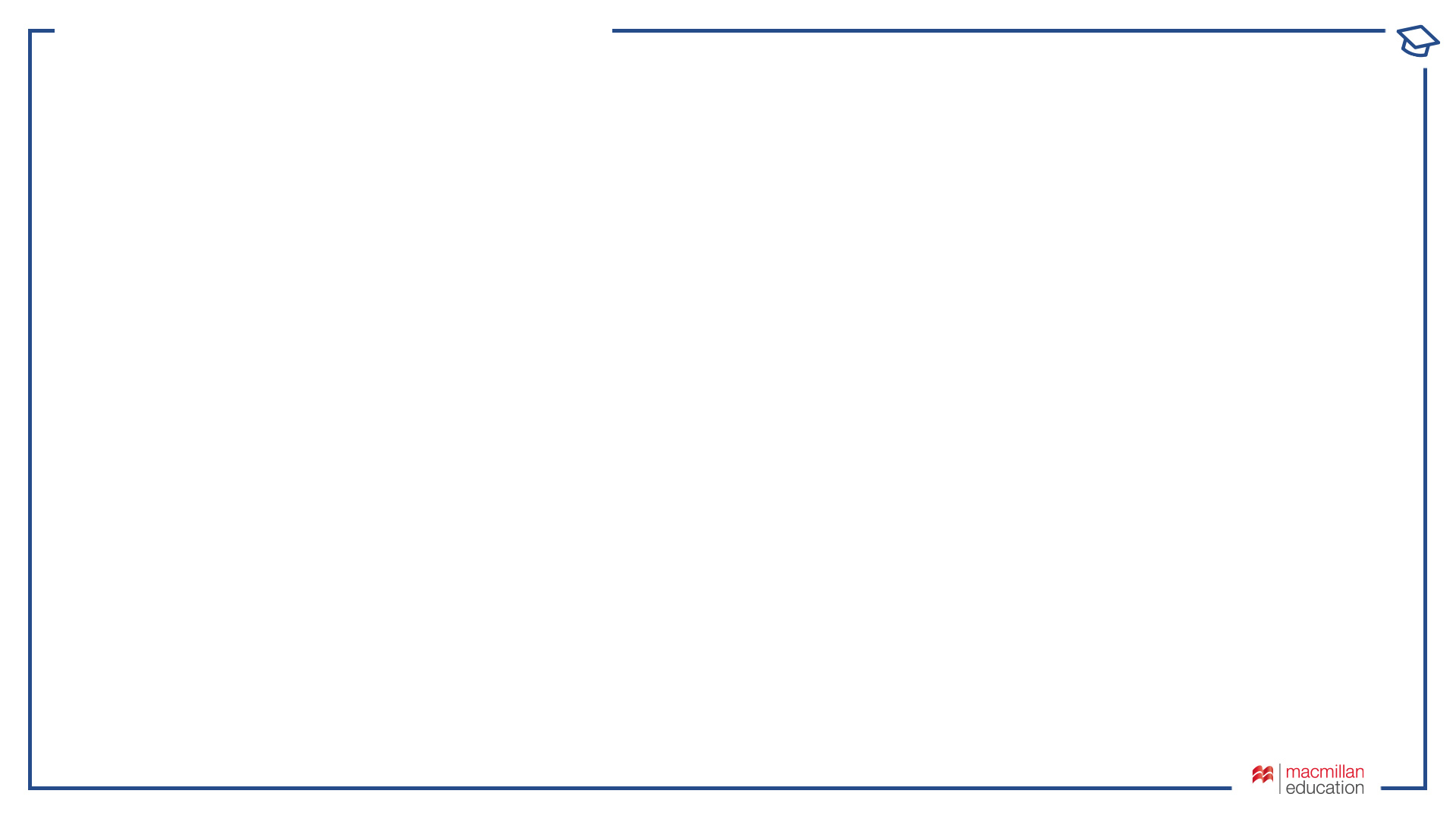 DŁUŻSZE TEKSTY …
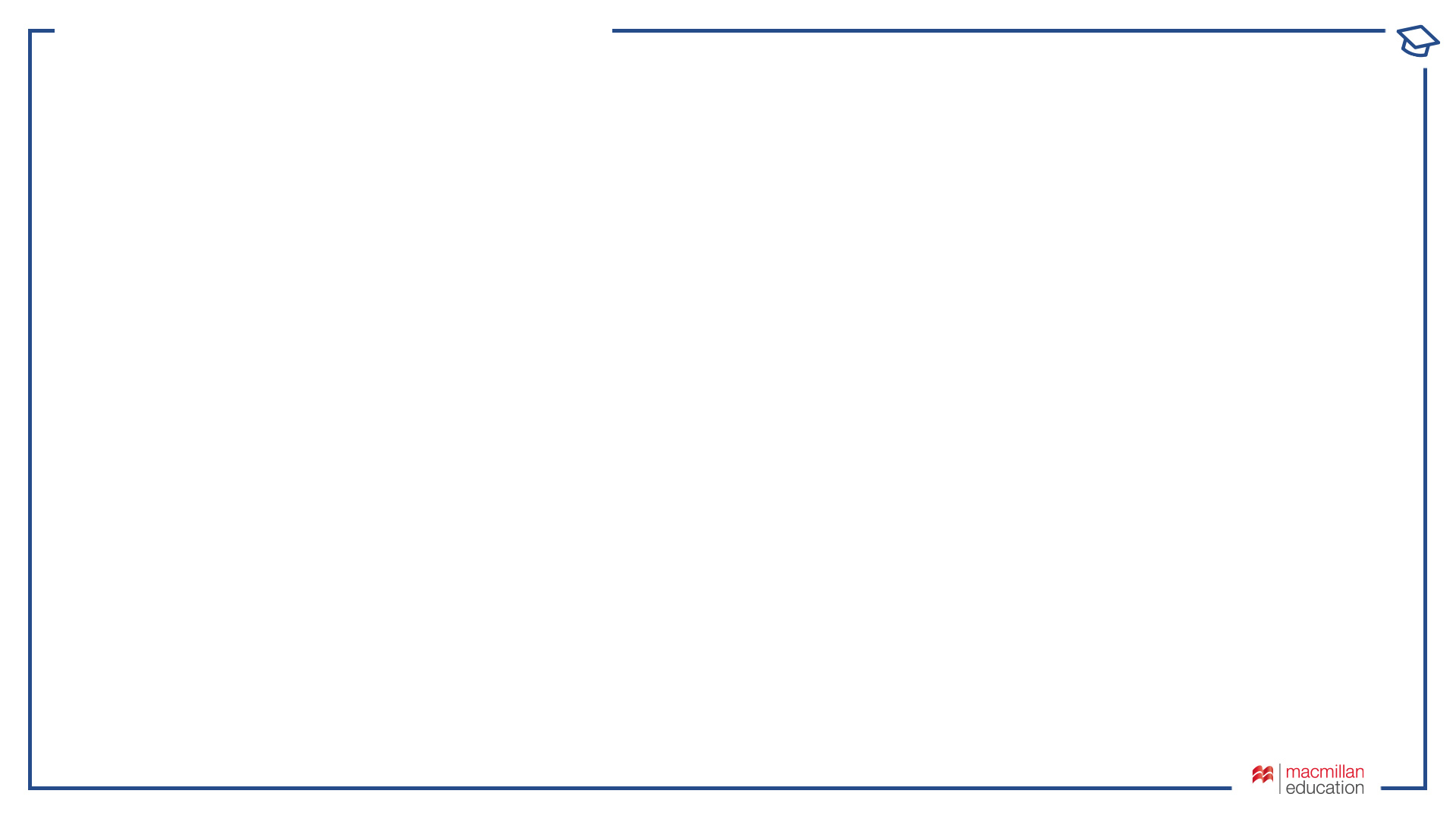 WIĘCEJ ’TEST ITEMS’ OGÓŁEM
> 1 zadanie więcej na rozumienie tekstu pisanego
* UWAGA! Całkowita długość egzaminu nie ulega zmianie (poza wydłużeniem czasu na słuchanie), a zatem ilość czasu na wykonanie każdego z zadań realnie maleje!
> 1 zadanie więcej na znajomość środków językowych
> niektóre zadania wydłużone o 1- 3 ’items’
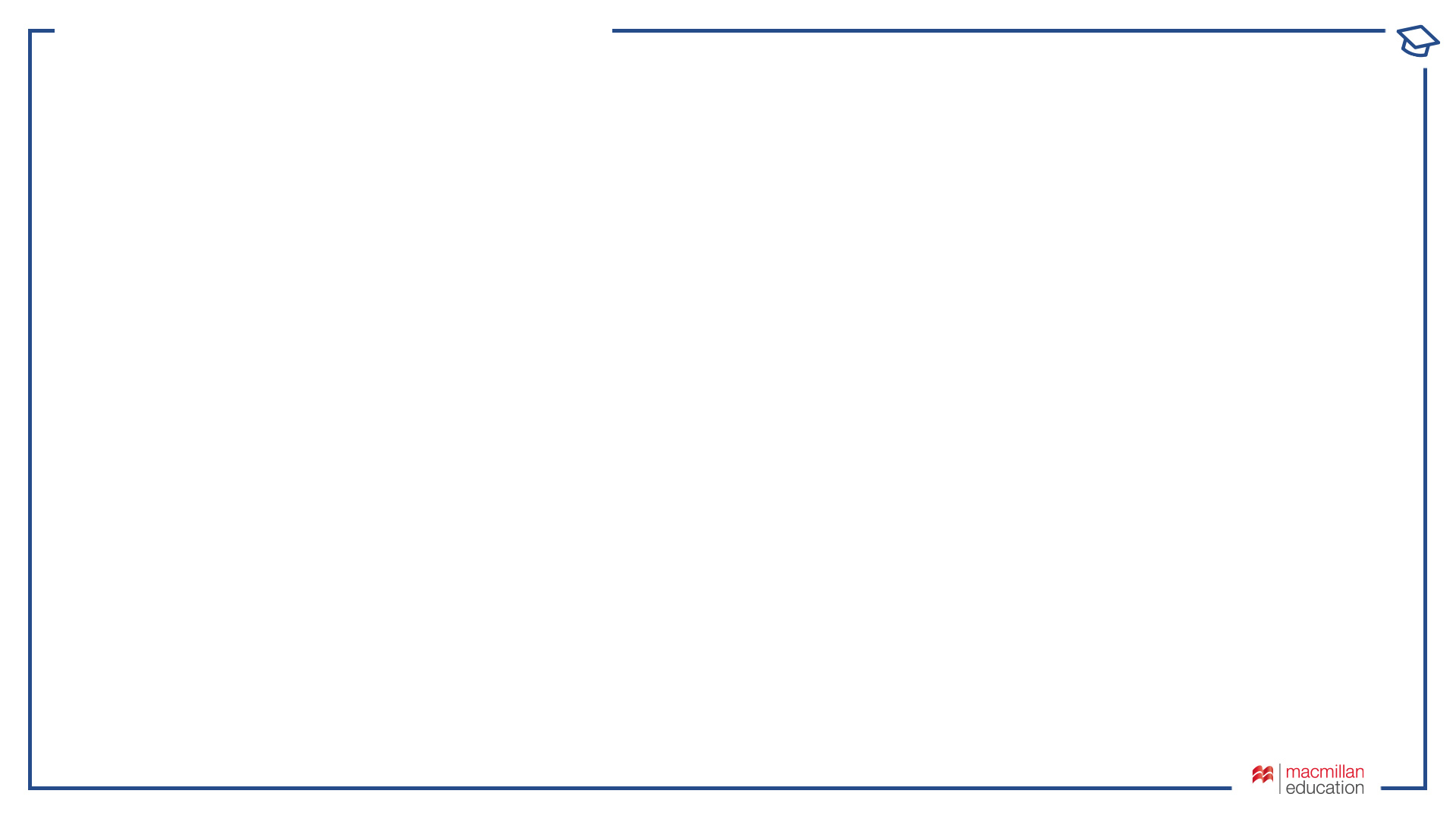 WIĘCEJ ZADAŃ OTWARTYCH …
co najmniej 1 zadanie          na rozumienie ze słuchu

co najmniej 1 zadanie na rozumienie tekstów pisanych

co najmniej 1 zadanie na znajomość środków językowych

wypowiedź pisemna
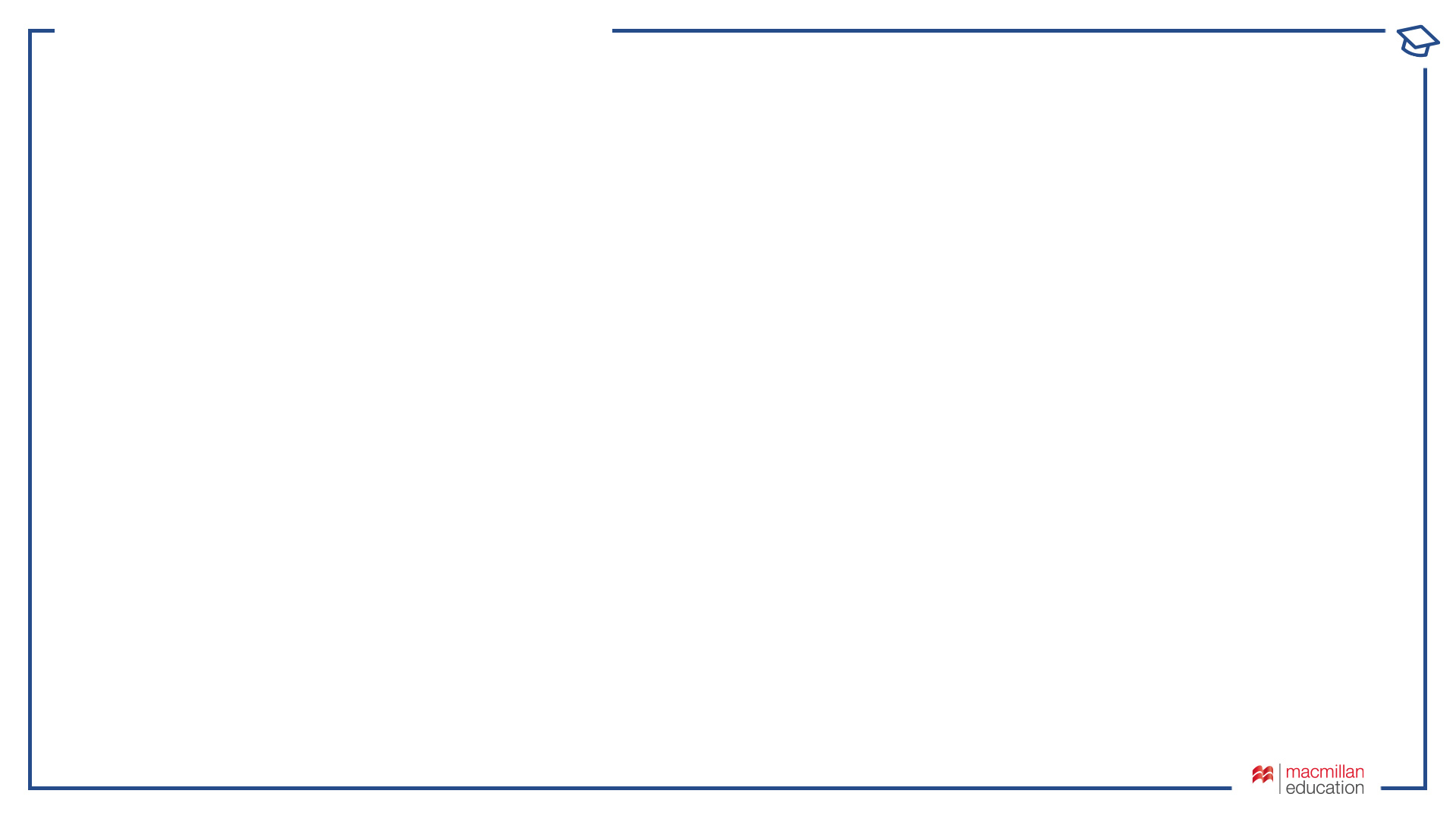 INNE – MNIEJ ISTOTNE – ZMIANY:
NIEZNACZNE MODYFIKACJE WAGI % POSZCZEGÓLNYCH CZĘŚCI ARKUSZA
NIEZNACZNE MODYFIKACJE KRYTERIÓW OCENY WYPOWIEDZI PISEMNEJ
KILKA NOWYCH TYPÓW ZADAŃ – NP. LEXICAL SET (ŚRODKI JĘZYKOWE)
REZYGNACJA Z ZADAŃ TYPU PRAWDA-FAŁSZ
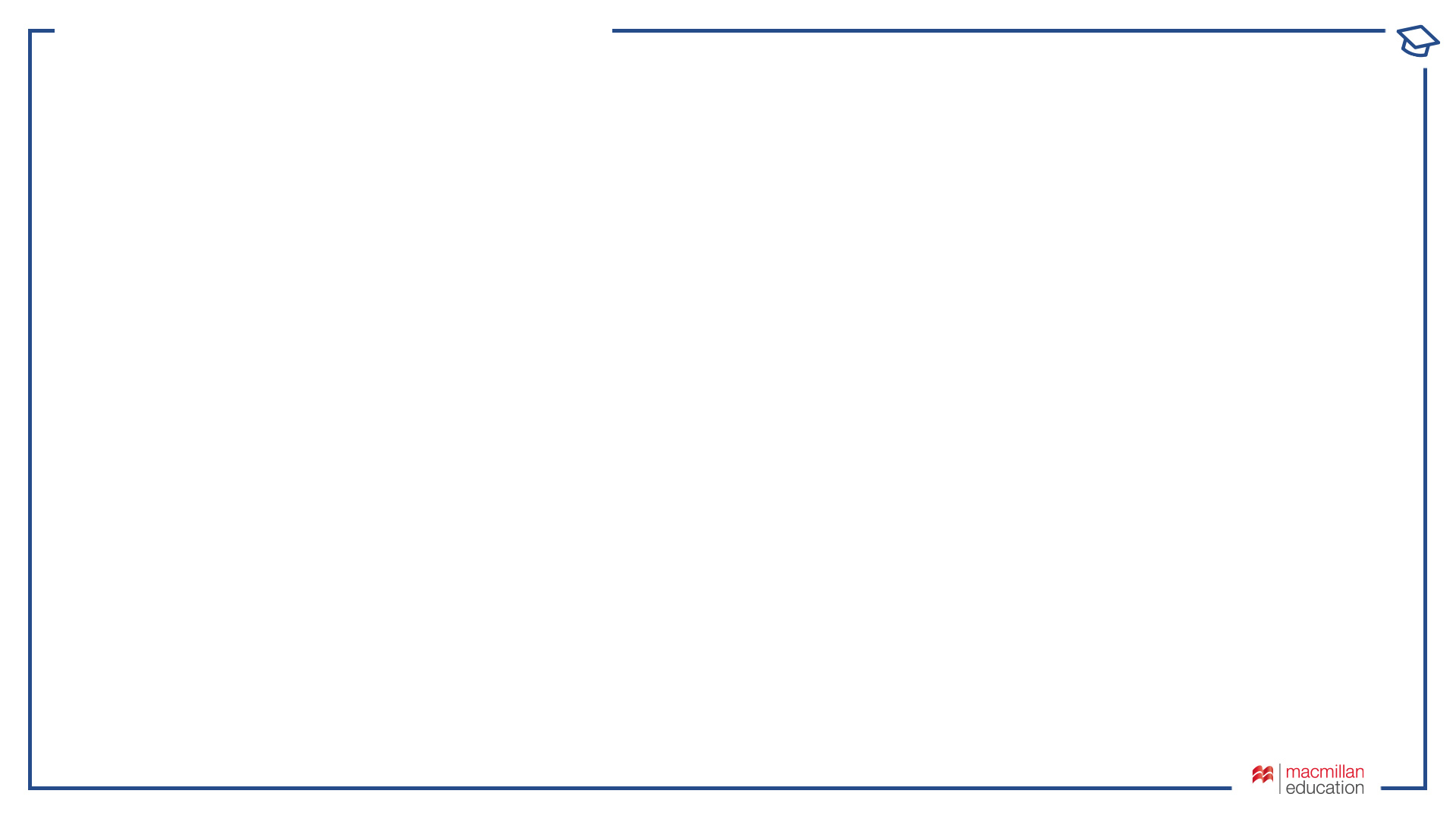 PEŁNY TEKST INFORMATORA 2023:
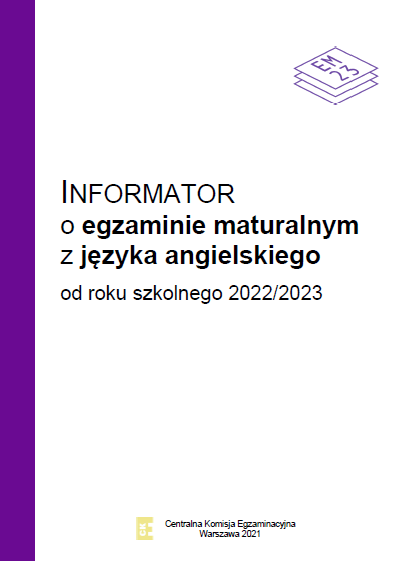 https://cke.gov.pl/images/_EGZAMIN_MATURALNY_OD_2023/Informatory/Informator_EM2023_jezyk_angielski.pdf